Come scelgo
Il mio futuro 
scolastico e professionale
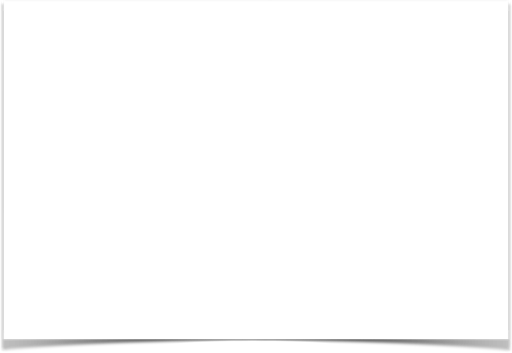 un’inchiesta
a 102 ragazze (57%) e ragazzi (43%)
di quarta media
delle SME di Cadenazzo-Vira G.

Fine maggio 2015
realizzata
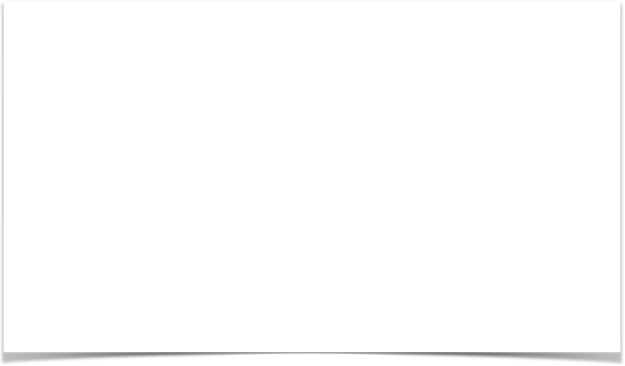 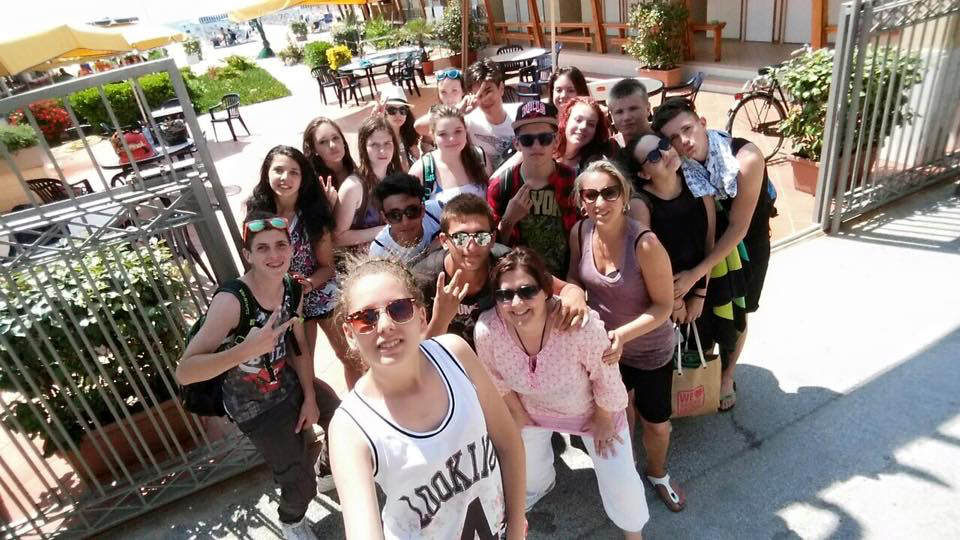 dal laboratorio di scrittura
del martedì
della classe 4D
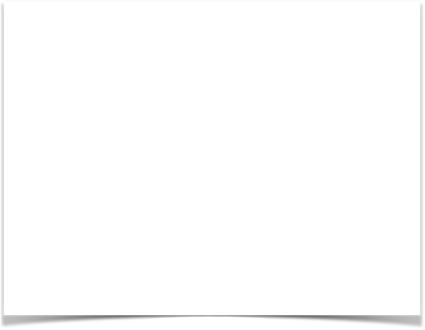 allora
come scelgo?
1. Hai scelto cosa farai al termine della scuola media?
Sì              93%

 No            07%
2. Se Sì, quale strada    intraprenderai?
38%     Scuola media superiore

35%     apprendistato
23%     Scuola professionale

02%     soggiorno linguistico
01%     Ripetizione quarta
01%     Scuola privata
2 bis. Se Sì, quale strada    intraprenderai?
38%     Scuola media superiore
                 29%     maschi
                 45%     femmine

35%     apprendistato
                 50%    Maschi
                 23%    femmine

23%     Scuola professionale
                 17%    maschi
                 28%    femmine
3. Puoi precisare la scelta
(principali scuole)
25%     Liceo
13%     SCC
08%     CP Commerciale
05%     SAM 
04%     SSPSS
3. Puoi precisare la scelta
(principali apprendistati)
01.    Impiegato di commercio
02.    meccanico
03.    Elettricista
04.    assistente dentista o Medico 
05.    Pasticcere + Muratore + Giardiniere
4. che ruolo hanno avuto nella tua scelta…
quattro     passione
quattro     attitudini personali

tre     Prestigio della scelta
tre     Possibilità di impiego

due        Possibilità di guadagno

Uno    Continuità familiare
4 bis. che ruolo hanno avuto nella tua scelta…
quattro     passione
quattro     attitudini personali

tre     Prestigio della scelta
                      due   maschi
        tre    femmine

tre     Possibilità di impiego

due        Possibilità di guadagno
                      Tre    Maschi
                      due   femmine

Uno    Continuità familiare
5. che peso hanno avuto nella tua decisione…
quattro     Me stesso

Uno    Famiglia
Uno    Scuola
UNO    amici
Uno    Mass-Media
5 bis. che peso hanno avuto nella tua decisione…
quattro     Me stesso

Uno    Famiglia
                  uno   maschi
                  due    femmine

Uno    scuola
                uno   maschi
                tre     femmine

UNO    amici
Uno    Mass-Media
6. a livello di scuola, 
cosa ti ha influenzato…
tre     risultati
tre     consigli

due    attività
7. a proposito delle attività, 
quanto ti hanno aiutato…
due     visite

uno    Genitori
uno    film 


film non visto dal 50%
8. in quale ambito, 
le visite ti hanno dato…
quattro     atteggiamenti

tre    caratteristiche mestieri
tre    funzionamento ditta

due    informazioni pratiche
9. cosa ti È rimasto impresso dell’incontro con i genitori…
34%     Conoscere dei mestieri

25%     Passione nel lavoro
23%     tragitti professionali

08%     mondo del lavoro
04%     cambio di mestiere

06%     ALTRO
10. quale riflessione sul lavoro ha stimolato il film…
23%   Agire per il bene comune

09%   credere in se stessi
09%   passione nel lavoro

07%   lavoro impegnativo

02%   altro

50%   Non visto
11. cosa potrebbe fare in più la scuola…
39%   fa giÀ abbastanza

17%   piÙ visite
15%   possibilità di stages

11%   Orientare meglio
09%   far emergere i talenti

09%   altro
12. Il sesso ha influenzato la tua scelta…
65.0%      NO

          69%   FEMMINE
                     59%   Maschi

17.5%      SÌ
17.5%      IN parte
13. I tuoi genitori condividono la tua scelta…
88%      SÌ

          86%   Maschi
                     90%   Femmine

09%      In parte
03%      NO
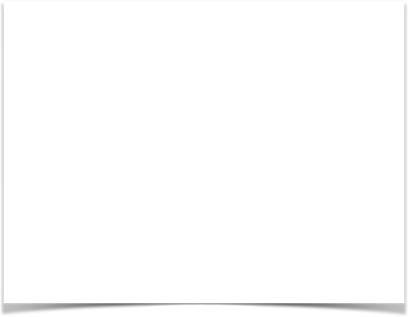 Ciao
alla prossima